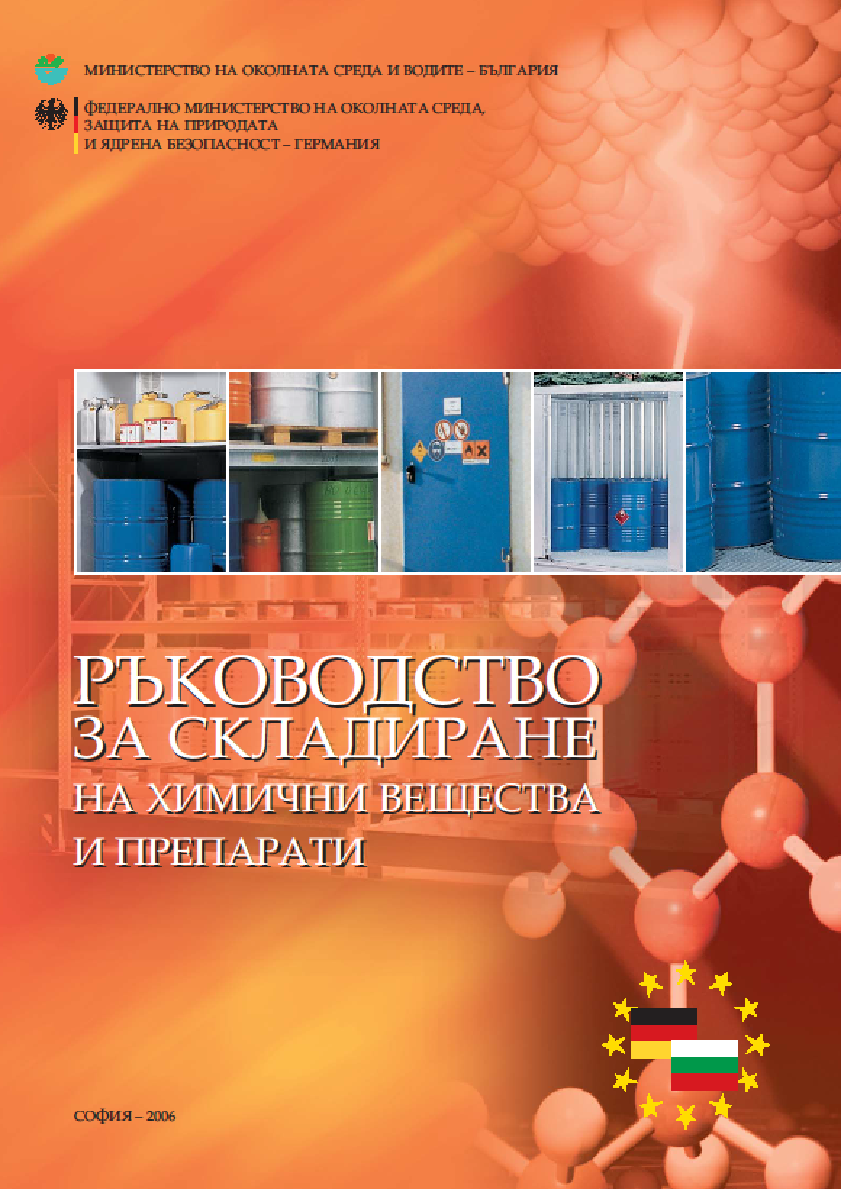 ПОЛЕЗНО РЪКОВОДСТВО
Изготвено от Министерството на околната среда и водите за складиране на химични вещества и препарати.
Предвид промените в законодателството през годините, ИА ГИТ предоставя

ЛЕГЕНДА
за някои изменени нормативни актове и въведени нови термини 

Химични вещества и препарати  - има промяна в законодателството /т. 2/ като „препарати“  са замени със „смеси“

Закон за защита от вредното въздействие на химичните вещества и препарати (ЗЗВВХВП) e променен – „Закон за защита от вредното въздействие на химичните вещества и смеси“ от 2010 г.

Наредба №2 от 1987 г. за противопожарните строително-технически норми е отменена и сега действаща е Наредба № Iз-1971 за строително –техническите норми за осигуряване на безопасност при пожар
Информация за опасностите R фрази и съветите за безопасност S фрази  имат промяна, заменени са със съответно H – предупреждение за опасност и  P –препоръка за безопасност

Наредба № I-209 от 22 ноември 2004 г. за правилата и нормите за пожарна и аварийна безопасност  на обектите в експлоатация е отменена